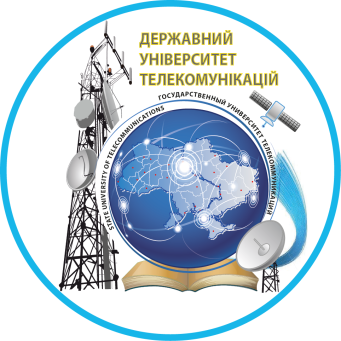 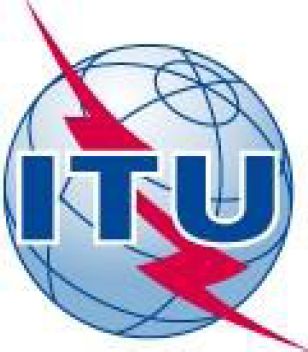 Инновационные технологии – основа цифровой трансформации
РЕКТОР 
ГОСУДАРСТВЕННОГО УНИВЕРСИТЕТА ТЕЛЕКОММУНИКАЦИЙ

Доктор технических наук, профессор 

ТОЛУБКО Владимир Борисович
КИЕВ 2019
2
Цифровые технологии будущего
Цифровая трансформация
3
Цифровое будущее. Мировые тенденции
4
МИР ПОД ВЛИЯНИЕМ ЦИФРОВОЙ ТРАНСФОРМАЦИИ
умный
сенсорный
подключенный
Прогноз 2025 год
40 млрд.
20 млрд.
8 млрд.
440 млн.
200 млн.
80 %
100 млрд.
приложений расположенных в «облаке»
сетевых соединений
пользователей инновационными технологиями
устройств технологии «умный дом»
транспортных средств подключенных к сетям 5G
интеллектуальных устройств
SMART устройств
Эффективность цифровой трансформации государства
5
Повышение уровня медицинского обслуживания
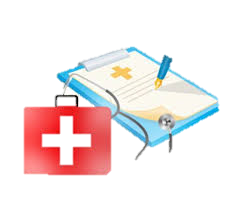 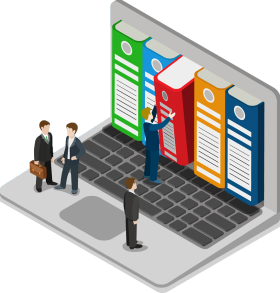 Виртуализация, отказ от бумажных носителей
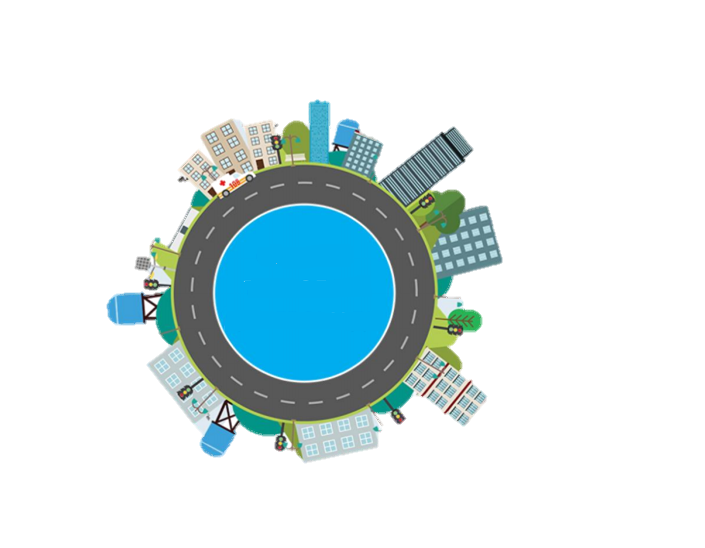 Доступность медицины в удаленных районах государства
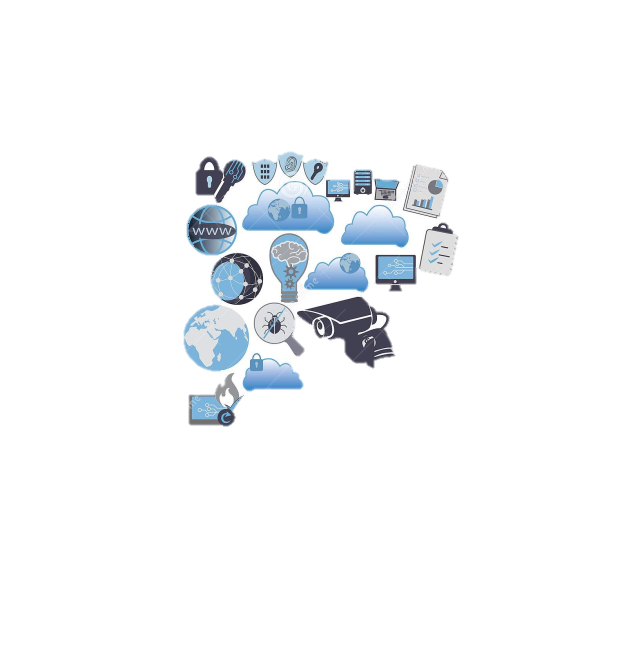 Современные технологии для граждан
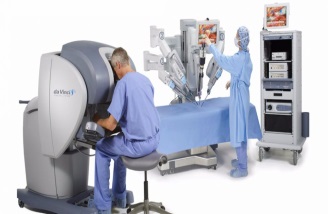 Информационное развитие населения
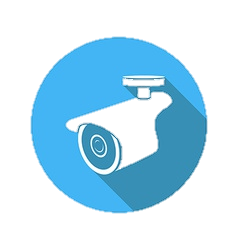 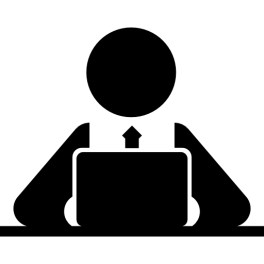 Прозрачность и оптимизация работы государственных органов
Повышение безопасности на улицах городов
Экосистема цифровой экономики
6
Экосистема цифровой экономики определяется как хозяйственная деятельность, ключевым фактором производства в которой являются данные в цифровой форме, и которая способствует формированию информационного пространства с учетом потребностей граждан, развитию информационной инфраструктуры.
7
ЦИФРОВАЯ ЭКОНОМИКА –
 ЭТО ЭКОНОМИЧЕСКАЯ ДЕЯТЕЛЬНОСТЬ, КОТОРАЯ В ОТЛИЧИЕ ОТ ТРАДИЦИОННОЙ ЭКОНОМИКИ, ОПРЕДЕЛЯЕТСЯ СОЗДАНИЕМ ИНТЕЛЛЕКТУАЛЬНЫХ СЕТЕЙ И ЗАВИСИМОСТЬЮ
ОТ ИНФОРМАЦИОННЫХ ТЕХНОЛОГИЙ
17 января 2018 Кабинетом министров утверждена   
«Концепция развития цифровой экономики и общества
 Украины на 2018-2020 годы»
ЦЕЛЬ КОНЦЕПЦИИ
реализация ускоренного сценария 
цифрового развития Украины
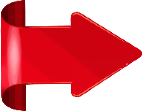 Ускоренный сценарий цифрового развития предусматривает
8
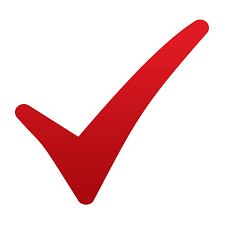 устранение бюрократических  препятствий, мешающих развитию цифровой экономики в 2019 году;
поощрения для бизнеса, стремящегося к цифровизации;
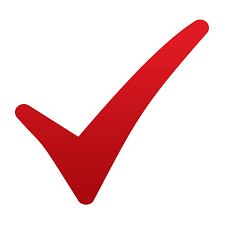 внедрение государством масштабных проектов цифровых преобразований на базе современных моделей государственно-частного партнерства;
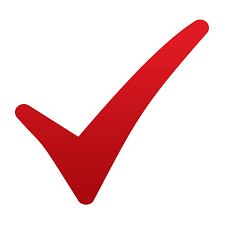 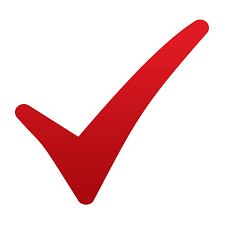 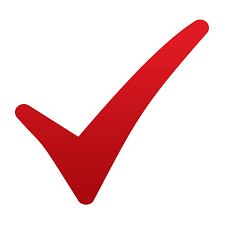 развитие и углубление цифровых компетенций граждан;
развитие цифрового предпринимательства.
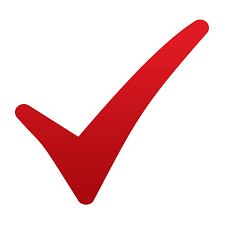 Ключевые направления реализации концепции в Украине
9
Преодоление цифрового 
разрыва в обществе 
путем развития цифровых 
инфраструктур
1.
Реализация
национального плана
 развития широкополосного
 доступа в Интернет
2.
Цифровизация реального  сектора экономики
 путем создания индустриальных парков,
 обеспечения доступа к капиталу  для 
инновационных проектов,
подготовка соответствующих специалистов
3.
Реализация принципиально новых
 стратегий  менеджмента во всех отраслях
 Украины, основанных на применении
 цифровых технологий
4.
Успешная реализация концепции позволит Украине существенно подняться в мировых IT-рейтингах
10
МЕСТО В РЕЙТИНГЕ
2016
2020
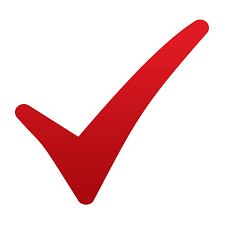 Networked Readiness Index (WEF)
64
30
Индекс сетевой готовности
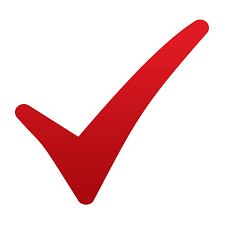 56
40
Global Innovation Index (INSEAD)
Глобальный индекс инноваций
79
50
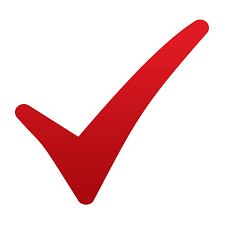 ICT Development Index (ITU)
Индекс развития ИКТ
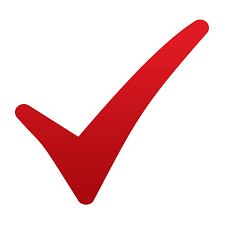 85
60
Global Competitiveness Index
                      (WEF)
Индекс глобальной
 конкуретноспособности
11
Слияние виртуального и реального миров с образованием гибридного мира
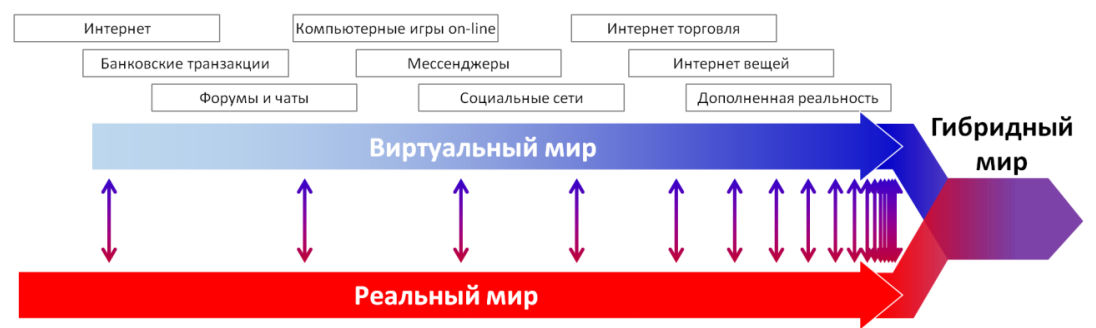 Гибридный мир – это результат слияния реального и виртуального миров, отличающийся возможностью совершения всех «жизненно необходимых» действий в реальном мире через виртуальный. Необходимыми условиями для этого процесса являются высокая эффективность и низкая стоимость информационно-коммуникационных технологий и доступность цифровой инфраструктуры.
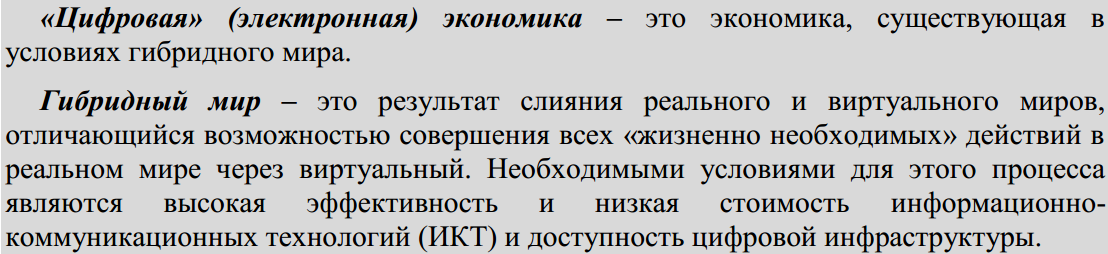 Перспективы развития сектора информационно-коммуникационных технологий в условиях успешного развития цифровой экономики в Украине
12
Начало
2019 г.
Начало
2017 г.
2021 г.,
прогноз
1. Доля сектора ИКТ
в ВВП страны
4,0 %
6,8 %
3,7 %
2. Количество работников, занятых
в секторе ИКТ
200 тыс.чел.
82 тыс.чел.
161 тыс.чел.
3. Темпы роста доходов IТ-компаний
13,4 %
18,6 %
35,0 %
5 – 6 %
2,4 %
3,3 %
4. Темпы роста ВВП
13
Основные требования, предъявляемые к ИКТ
Технические решения развития технологий 5G
14
На уровне концепции, разработанной в рамках европейского проекта METIS, предполагаются четыре основных базовых сервиса (generic 5G services), предоставляемого сетями 5G и отличающихся разными требованиями к параметрам сети: 
Сверхширокополосная мобильная связь (Extreme Mobile Broadband — xMBB); 
Массовая межмашинная связь (Massive Machine-Type Communications — mMTC); 
Сверхнадежная межмашинная связь (Ultra-reliable MTC — uMTC); 
Спектральная эффективность передаваемых сигналов за счет применения новых сигнально-кодовых конструкций.
Новые сигнально-кодовые конструкции 5G будут иметь следующие преимущества:
лучшее подавление помех;

большую емкость сети;

меньшие задержки для M2M приложений.
15
Методы доступа в сетях мобильной связи стандарта 5G
Компания
Сигнально-кодовые конструкции
Новые сигнально-кодовые конструкции технологии 5G
16
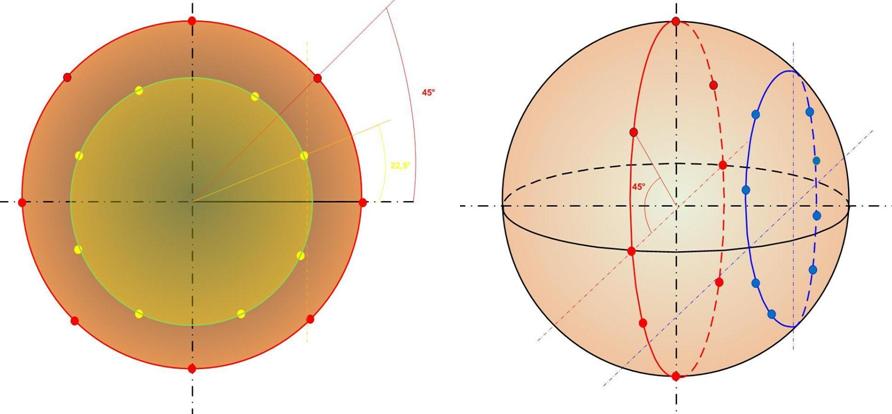 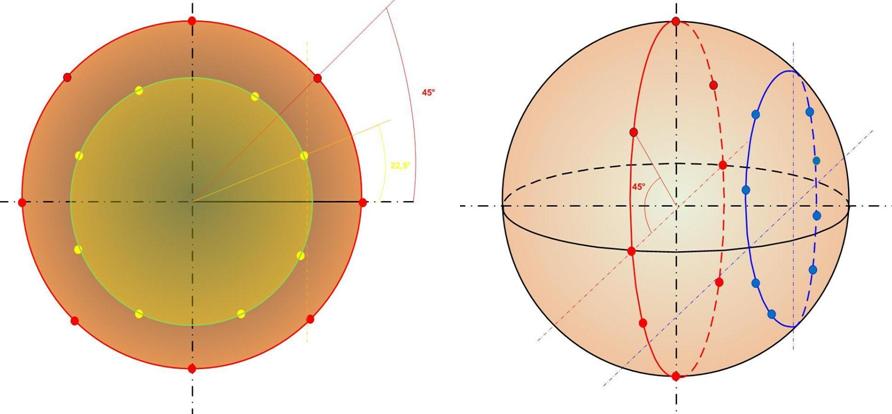 Формирование сигнала в двумерном пространстве для технологии 4G
Формирование сигнала в трехмерном пространстве для технологии 5G
Достоверность передачи информации повышается в два раза при формировании сигнала в трехмерном пространстве
17
Интеллектуальная система управления
Оператор/
Провайдер
Пользователь
Подсистема технического обслуживания
Среда создания услуг
Подсистема комерческогоуправления
Система управления базой данных
Интерфейс с интеллектуальной транспортной сетью
Комбинированная система управления
18
Система управления сети 5G обеспечивает надлежащую точность 
параметров сети при минимальном количестве управляющей информации
Источник возмущений
(косвенные параметры)
Система мониторинга информации
Система принятия решений
Инфокоммуникационная сеть 
(основные параметры)
19
Угрозы национальной безопасности государства
Выводы
20
Повышение экономических показателей государства зависит от реализации 
цифровой трансформации, для  чего необходимо решить следующие организационные и технические задачи:

Организационные задачи:

развитие цифровой инфраструктуры как основы цифровой экономики;
совершенствование и адаптация законодательства Украины к ключевым стандартам ЕС в цифровой сфере;
внедрение механизмов государственной поддержки развития цифровой экономики (внести изменения в списки товаров, облагаемых НДС, акцизные списки, изменить принципы валютного регулирования, создать льготные налоговые периоды для развития бизнеса, инвестировать в технопарки, кредитовать проекты «цифровизации» бизнеса и промышленности и создавать льготы для тех коммерческих предприятий, которые инвестируют в новые технологии);
развитие цифровой грамотности населения в соответствии с требованиями новой экономики;
защита интеллектуальной собственности;
обеспечение подотчетности и эффективности институтов, использующих интернет для расширения прав и возможностей граждан;
цифровизация реального сектора, в том числе через содействие развитию инфраструктуры "Индустрия 4.0", цифровым финансовым услугам, цифрового рабочего места, "смарт-фабрики”;
цифровизация базовых сфер жизнедеятельности через цифровую трансформацию.
Выводы
21
Технические задачи:


развитие сверхширокополосной мобильной связи;

совершенствование массовой межмашинной связи и повышение её надежности;

применение новых сигнально-кодовых конструкций для улучшения спектральной эффективности передаваемых сигналов;

высвобождение радиочастотного спектра на основе его конверсии для потребностей 5G;

использование новых участков сантиметрового и миллиметрового диапазонов частот;

использование инновационной комбинированной системы управления в сетях 5G.
Благодарю
за внимание!